Брачный договор и соглашение о разделе имущества
2020
Жаскайрат Мира
ПРОГРАММА
Специфические черты семейных договоров

Понятие брачного договора

Правовая природа брачного договора

Субъектный состав 

Содержание брачного договора
Специфические черты семейных договоров
Договор как сделка в семейном праве не является самостоятельным юридическим фактом, порождающим базовое правоотношение, что является наиболее распространенным в гражданском праве. Договор в семейном праве либо изменяет установленное в силу закона правоотношение (например, соглашение о месте жительства ребенка), либо прекращает его (например, брачный договор), либо координирует права и обязанности участников, являясь одним из элементов фактического состава в возникновении правоотношения.
Свобода договора, как основной принцип договора в гражданском праве, имеет очень ограниченное применение в семейном праве. На основании чего можно сделать вывод о том, что принцип свободы не является основополагающим принципом договоров в семейном праве. «Свобода» при заключении семейно-правового договора в полной мере реализуется только в принципиальном вопросе – вступать или не вступать в договорные отношения.
Цель заключения договоров в семейном праве значительно разнится от цели заключения гражданско-правового договора. Если последний заключается с целью удовлетворения экономических потребностей лиц, то договоры в семейном праве заключаются с целью предотвращения возникновения конфликта в будущем между участниками семейных отношений при наличии не утраченных доверительных отношений. Договоры в семейном праве удовлетворяют сугубо личные интересы субъектов семейных отношений, которые находятся в особо чувствительной сфере семейных отношений.
Наличие публичного интереса в регулировании семейных отношений влияет на формирование системы договоров, а также свободу усмотрения сторон при формировании условий договора. Это предопределяет то, что расширение системы договоров возможно только при наличии соответствующего нормативного разрешения. 	Условия договоров в семейном праве не могут выходить за рамки, установленные законодательством.
Понятие брачного договора. Статья 39. Брачный договор
Брачным договором признается соглашение лиц, вступающих в брак (супружество), или соглашение супругов, определяющее имущественные права и обязанности супругов в браке (супружестве) и (или) в случае его расторжения.
Цель брачного договора - изменить законный режим имущества супругов для максимального приспособления этого режима к потребностям супругов. В результате изменения законного режима возникает режим договорный, который в какой-то мере иначе определяет имущественные права и обязанности супругов. Само название брачный договор говорит о том, что каузой брачного договора является определение условий совместного проживания с целями, характерными для брака.
Правовая природа брачного договора.
С точки зрения классификации сделок, то по казахстанскому законодательству брачный договор можно отнести к консенсуальным, двусторонним или взаимным, каузальным, возмездным, в пользу его участников, как правило, бессрочным сделкам.
Предмет договора
Предмет договора - имущественные права и обязанности супругов, подпадающие под законный режим их общего имущества, а также любые другие имущественные права и обязанности, которые могут принадлежать супругам в силу норм гражданского законодательства. Предмет брачного договора, то есть обычные имущественные права и обязанности супругов, по соглашению сторон изменяются и начинают регулировать отношения между супругами в браке и (или) на случай его расторжения. Как только эти имущественные права и обязанности изменены, они сами становятся правилами поведения супругов и тем самым образуют содержание брачного договора.
Субъектный состав брачного договора  строго определен. В соответствии со ст.39 КоБС РК брачный договор могут заключить лица, вступающие в брак или супруги.
	Брачный договор носит личный характер,  поэтому он должен заключаться лично сторонами, таким образом, представительство при заключении брачного договора не должно допускаться. Данное положение должно быть внесено в законодательство.   
	Форма договора. Брачный договор заключается в письменной форме и подлежит обязательному нотариальному удостоверению.
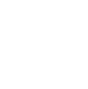 Содержание брачного договора
В соответствии со ст.41 КоБС РК  брачным договором  супруги вправе:
 изменить установленный законом режим общей совместной  собственности - вместо законного будет существовать договорный режим имущества супругов.

 установить режим совместной, долевой или раздельной собственности на имущество. При этом договорный режим совместной собственности будет  превращен в законный.

 установить режим совместной, долевой или раздельной собственности на отдельные виды имущества, перечень которого не ограничен. Это может быть имущество любой ценности, движимое и недвижимое, ценные бумаги и т.д.

 установить режим совместной, долевой или раздельной собственности на имущество каждого из супругов, в чем бы оно ни заключалось. И здесь нет установленных законом пределов усмотрения лиц, состоящих в браке.
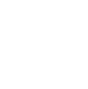 Брачный договор может быть заключен как в отношении имеющегося, так и в отношении будущего имущества супругов.
	В брачном договоре супруги вправе определить свои права и обязанности по взаимному содержанию, способы участия в доходах друг друга, порядок несения каждым из них семейных расходов; определить имущество, которое будет передано каждому из супругов в случае расторжения брака (супружества), а также включить в брачный договор любые иные положения, касающиеся имущественных отношений супругов, а также имущественное положение детей, рожденных или усыновленных в этом браке (супружестве).
Ст. 37 КоБС РК.
	Общее имущество супругов может быть разделено между супругами по их соглашению. Соглашение о разделе общего имущества супругов должно быть нотариально удостоверено. по смыслу этого положения данная сделка является самостоятельной разновидностью брачных и постбрачных отношений, а её нотариальное удостоверение -правом, а не обязанностью сторон. Было бы полезны определённые уточнения в законодательстве относительно сущностного взаимодействия этих двух договорных конструкций - договора о разделе имущества супругов и брачного договора.
Брачный договор представляет собой соглашение, направленное на изменение правового режима общего имущества супругов, а также на установление обязательств между ними. Существует мнение, соглашение об определении долей и о разделе имущества в качестве разновидности брачного договора на том основании, что одни и те же отношения супруги вправе урегулировать с помощью любого из указанных договоров. Так, раздел имущества супруги могут облечь как в форму соглашения о разделе, так и в форму брачного контракта, а значит, объем первого понятия полностью вмещается в объем второго: «Сравнительный анализ брачного
Брачный договор представляет собой соглашение, направленное на изменение правового режима общего имущества супругов, а также на установление обязательств между ними. Существует мнение, соглашение об определении долей и о разделе имущества в качестве разновидности брачного договора на том основании, что одни и те же отношения супруги вправе урегулировать с помощью любого из указанных договоров. Так, раздел имущества супруги могут облечь как в форму соглашения о разделе, так и в форму брачного контракта, а значит, объем первого понятия полностью вмещается в объем второго: «Сравнительный анализ брачного договора и соглашения о разделе имущества супругов позволяет сделать вывод о соотношении их как рода и вида.
Другая позиция заключается в признании соглашения о разделе имущества самостоятельным институтом. Сложившаяся правоприменительная практика подтверждает правильность второй позиции. Разграничение брачного договора, соглашения об определении долей в общем имуществе, а также соглашения о разделе общего имущества проводится по нескольким основаниям: субъектному составу, содержанию, предмету, форме
Буквальное толкование положений закона все же дает основания усматривать пересечение объемов понятий «брачный договор», «соглашение об определении долей», «соглашение о разделе имущества супругов». Это обусловливается недостаточной разработкой системы договоров в семейном законодательстве. Именно это приводит к ситуации, когда одни и те же отношения (отношения по поводу определения долей в праве собственности на общее имущество супругов, состоящих в браке, а также раздела имущества таких супругов) могут регулироваться различными самостоятельными договорами. Более логично оставить в сфере регулирования соглашения об определении долей и соглашения о разделе имущества лишь отношения бывших супругов, поскольку брачный договор бывшие супруги заключить не могут. Отношения же супругов, состоящих в браке, предпочтительнее было бы регулировать брачным договором. Это существенно упростит систему договоров, регулирующих имущественные отношения супругов, позволит избежать существования соглашений-дублеров.
Нотариус при решении вопроса о том, какой же документ удостоверять - брачный договор или соглашение о разделе имущества супругов - прежде всего должен исходить из фактических обстоятельств дела. Выяснить, каковы истинные намерения супругов установления раздельной собственности каждого из супругов на совместно нажитое имущество. Цели этих двух институтов - брачного договора и соглашения о разделе имущества супругов - весьма различны.  Основная цель брачного договора - определение правового режима имущества супругов или лиц, вступающих в брак, и иных имущественных взаимоотношений. Исходя из смысла брачный договор заключается в связи с длящимися брачными отношениями. Целью соглашения о разделе имущества супругов является прекращение режима общей совместной собственности на имущество, нажитое супругами во время брака. Именно особенности конечных целей предопределяют принципиально различные конструкции содержания и иных правовых элементов рассматриваемых договоров, что отражено в нормах ГК.